Quick CardNetwork & Service Companion (NSC-100)
1G & 10G LOOPBACK
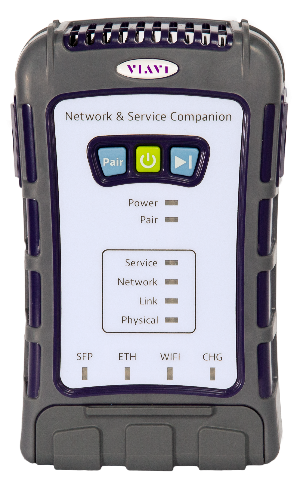 June 8, 2021

NSC 3.0.10
MTA 4.4
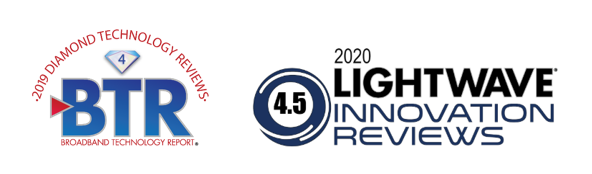 VIAVI Companion1G & 10G Loopback
Controlling Device
VIAVI Mobile Tech App (MTA)
NSC-100
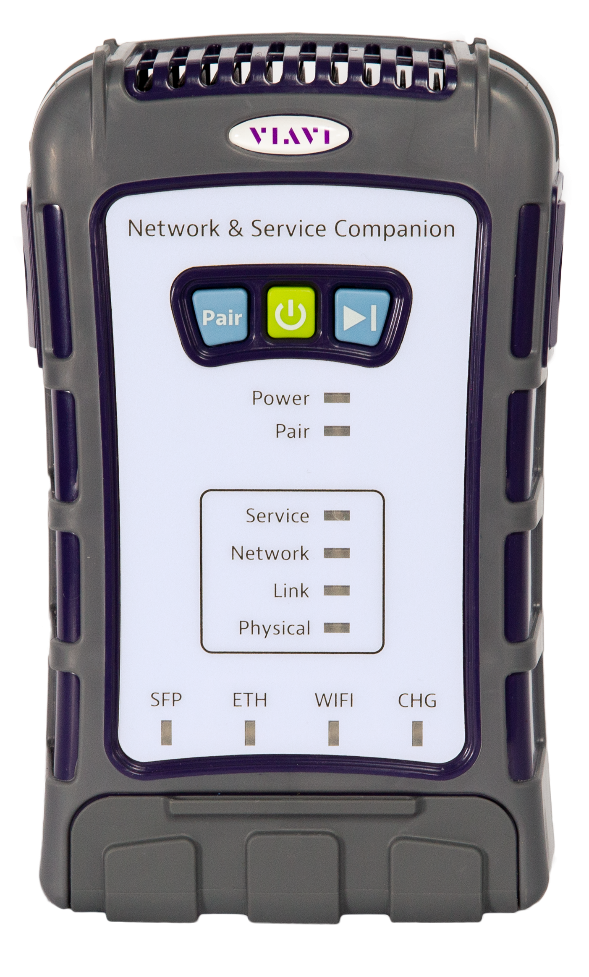 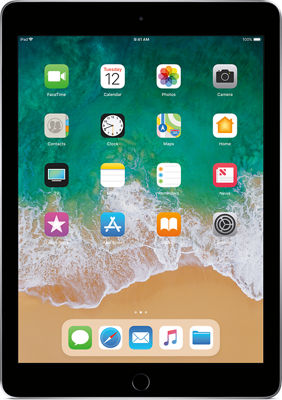 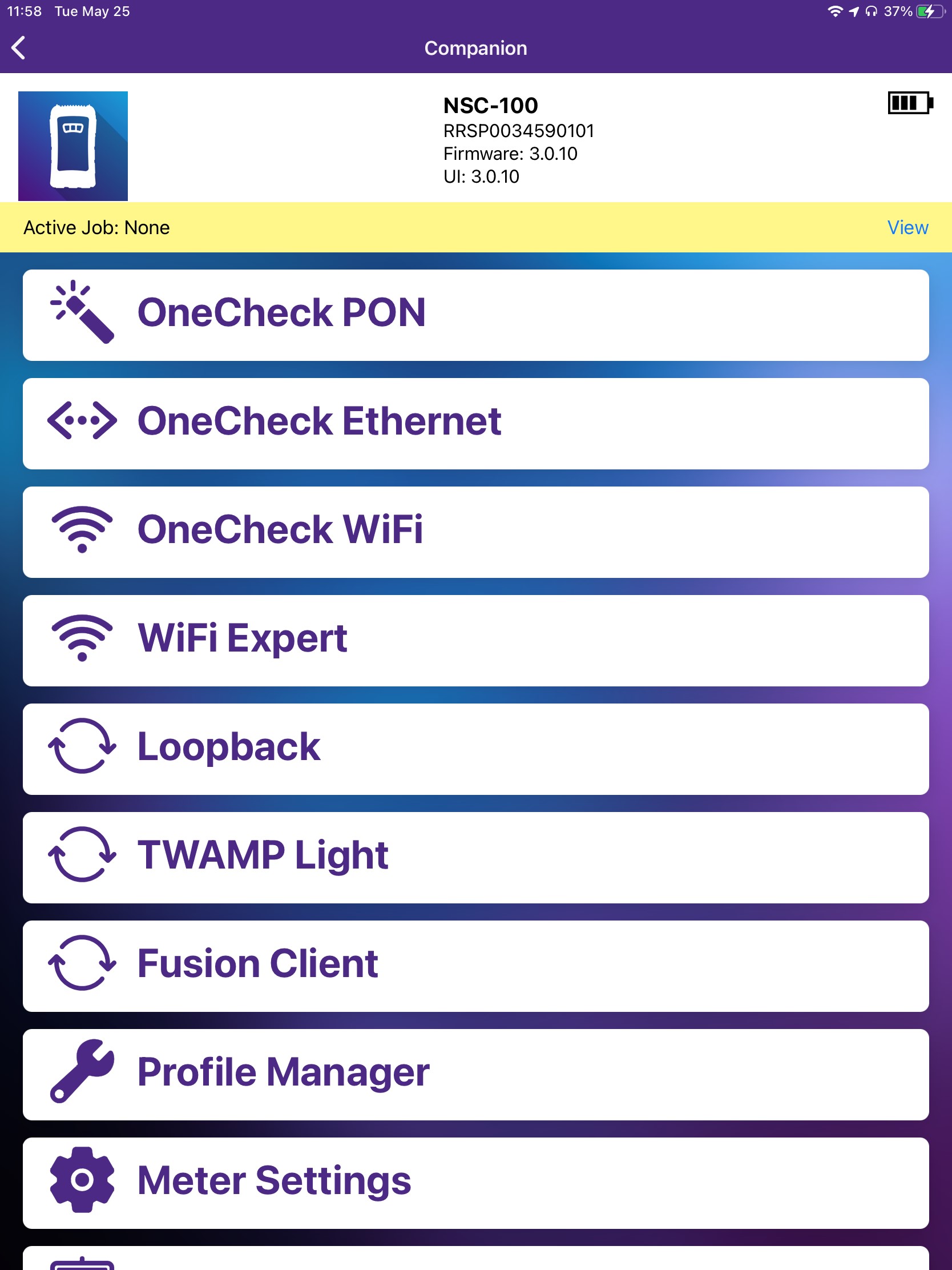 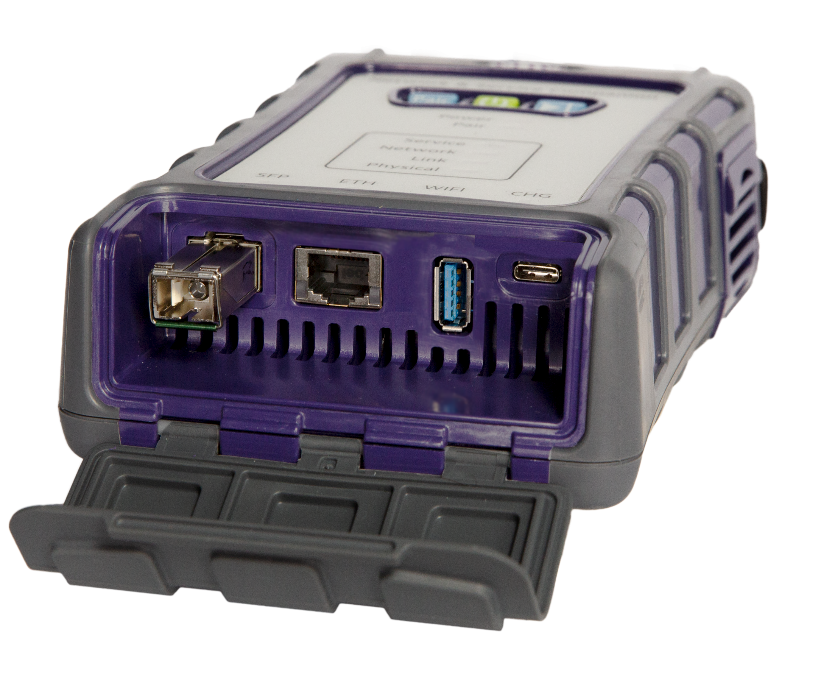 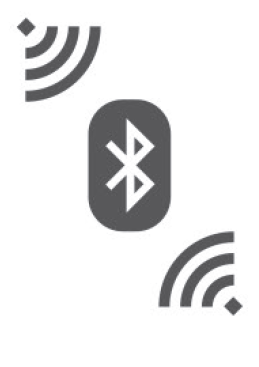 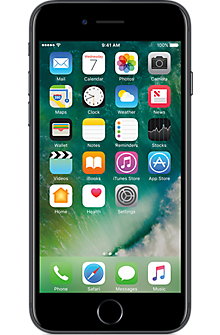 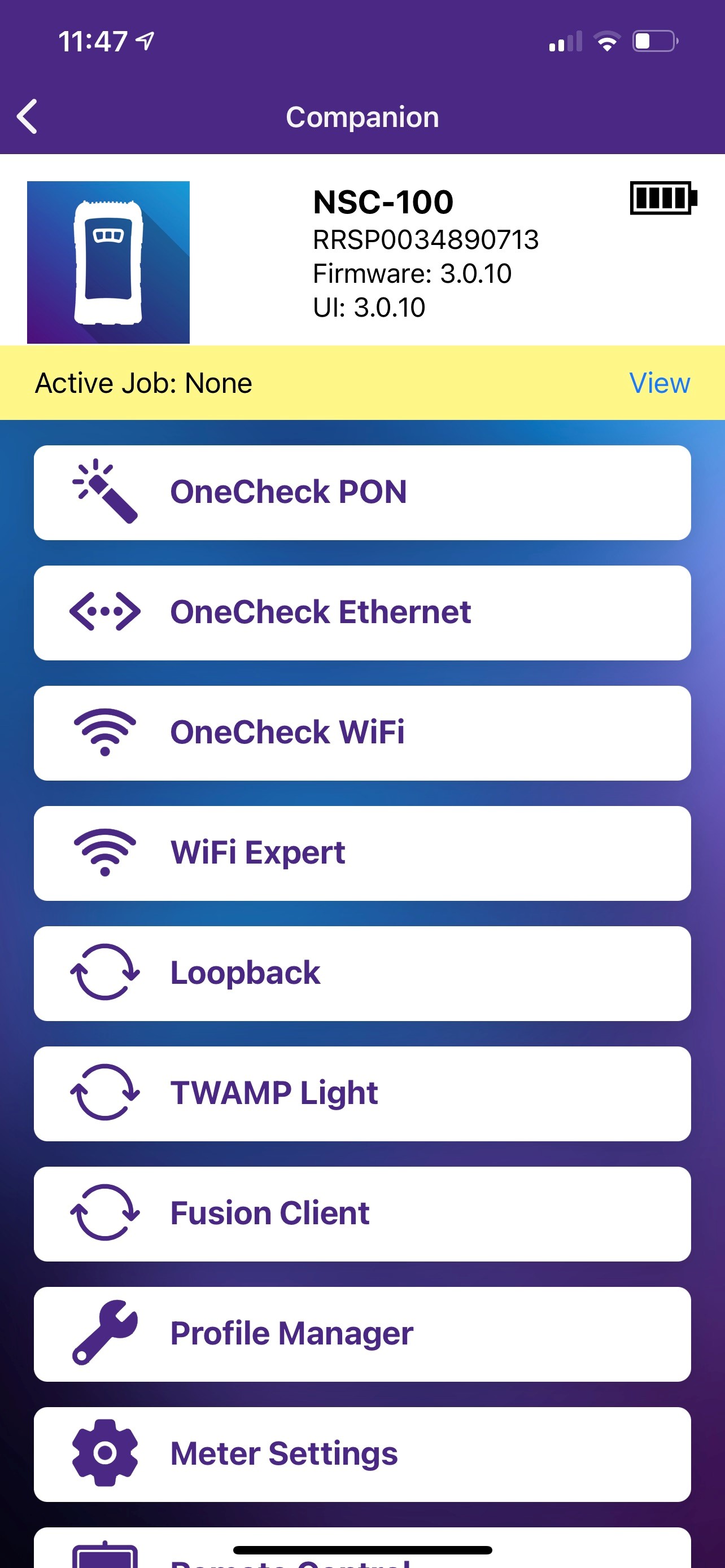 RJ45
Electrical 1G Ethernet
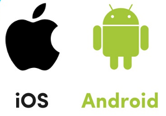 SFP+
Optical 1G Ethernet SFP
Optical/Electrical 10G Ethernet SFP+
Download “VIAVI Mobile Tech”from App Store or Google Play
10G Links with SLA
Service Activation & Maintenance Tests
Very easy setup, 1-man job, cheaper E2E test
Enterprise Ethernet1G & 10G Loopback
L3 Loopback
L2 Loopback
Port Loopback
RFC-2544 or Y.1564
Traffic Gen
Circuit SLA up to 10 Gbps
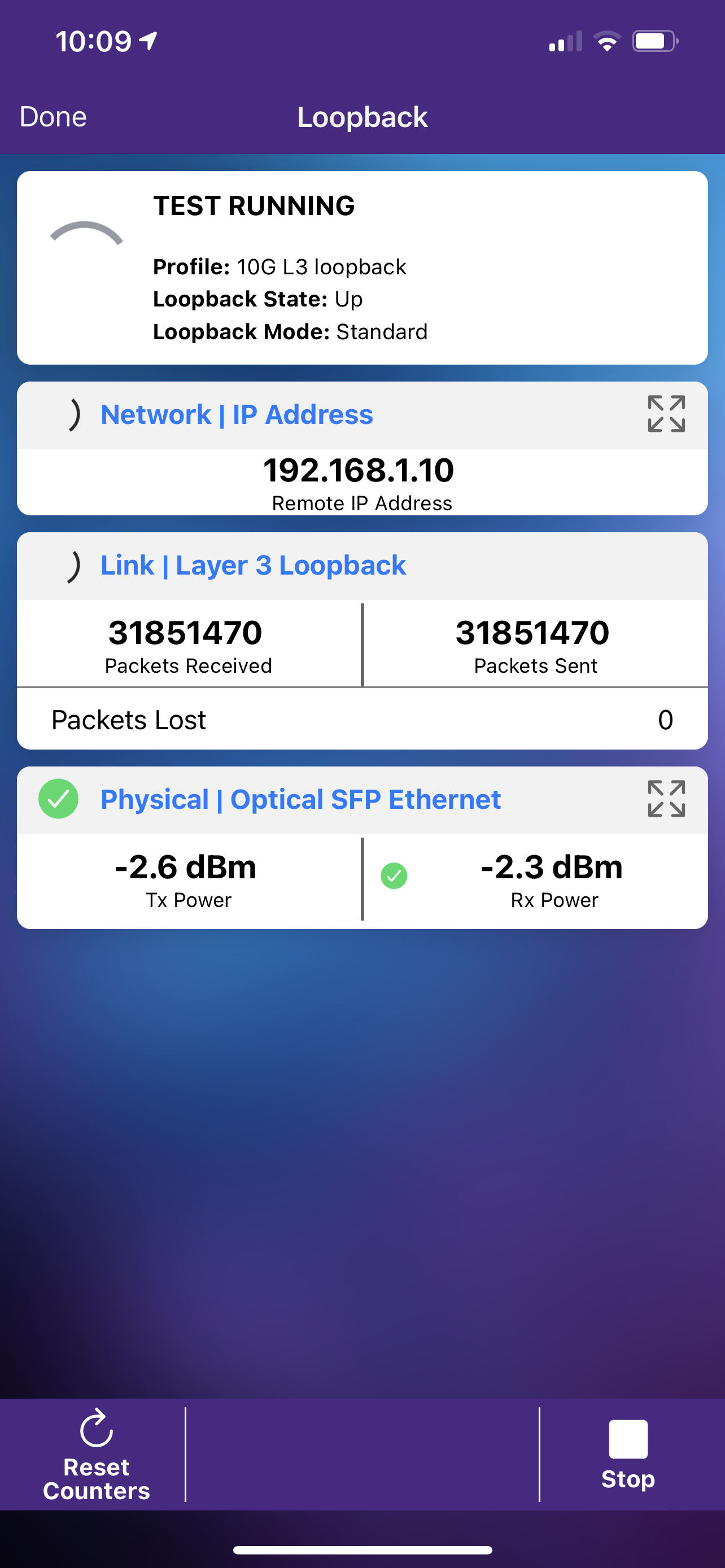 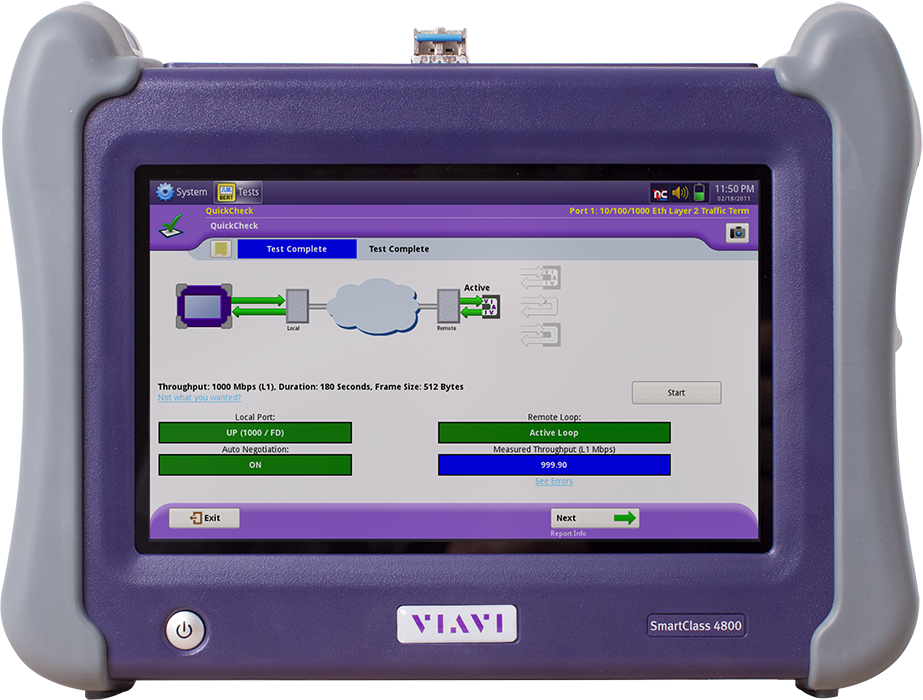 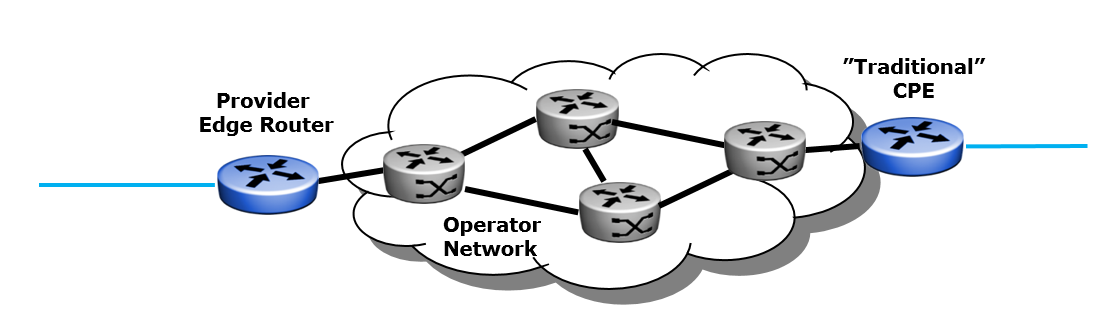 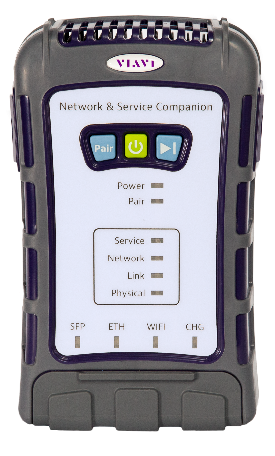 SmartClass 4800
Companion
4800 
Loop Up /Down Commands 
+ Traffic
Companion 
in Loopback Test Mode
(24/7 leave behind)
10G Links with SLA
Service Activation & Maintenance Tests
Very easy setup, 1-man job, cheaper E2E test
Enterprise Ethernet1G & 10G Loopback
L3 Loopback
L2 Loopback
Port Loopback
RFC-2544 or Y.1564
Traffic Gen
Circuit SLA up to 10 Gbps
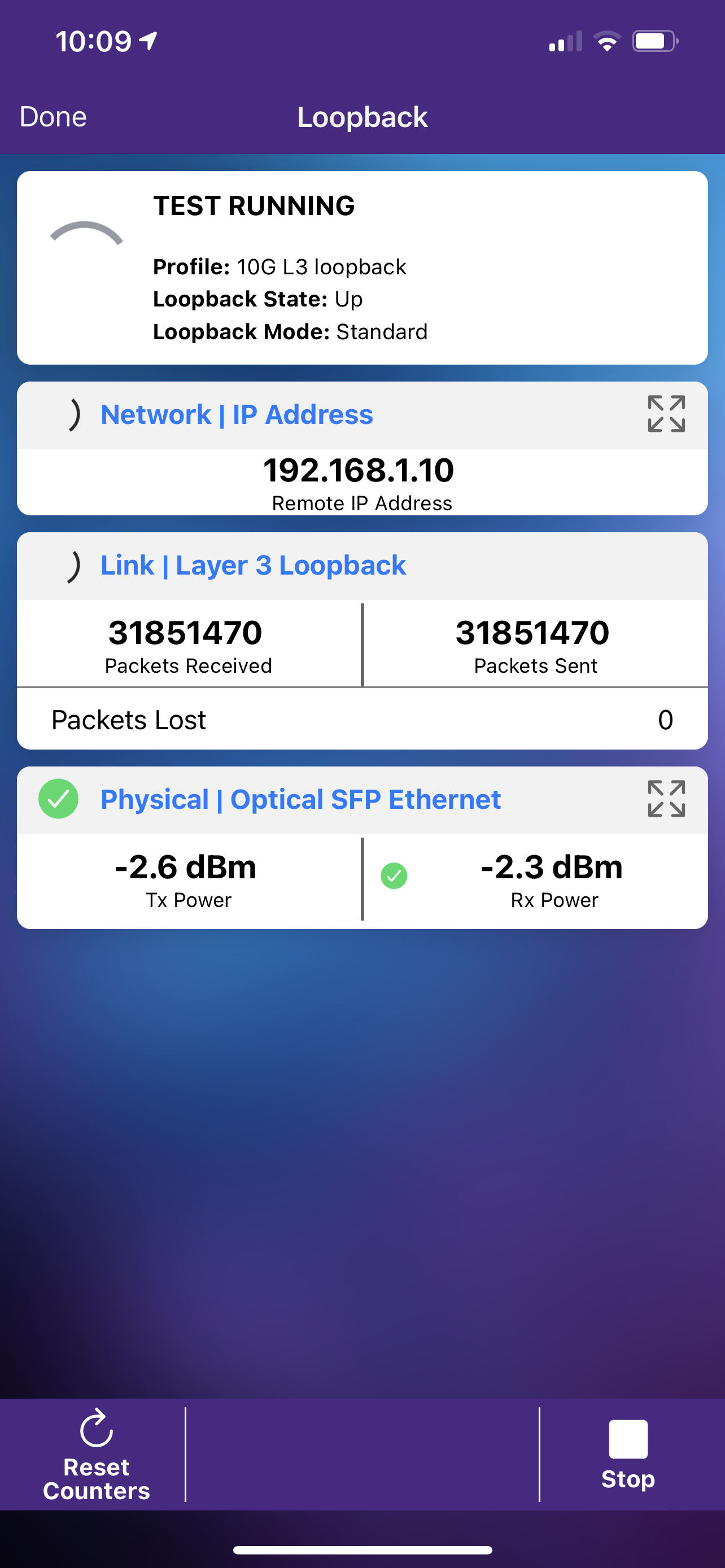 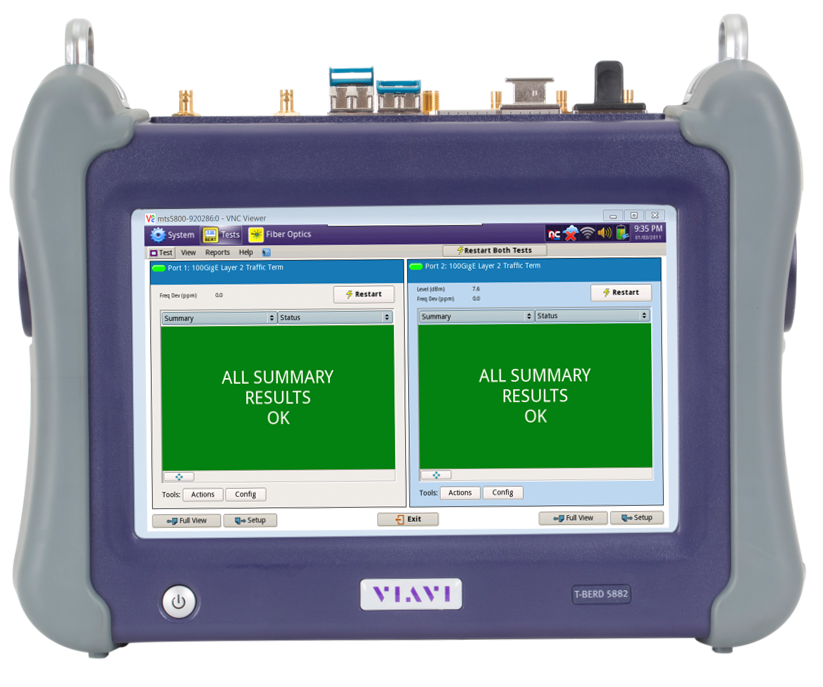 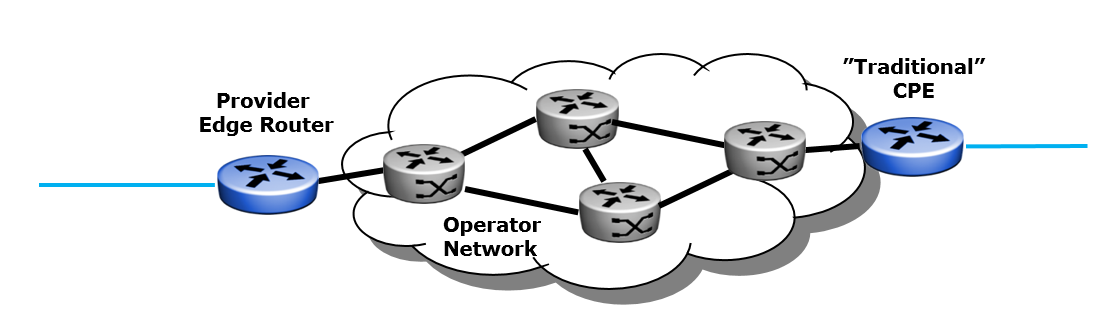 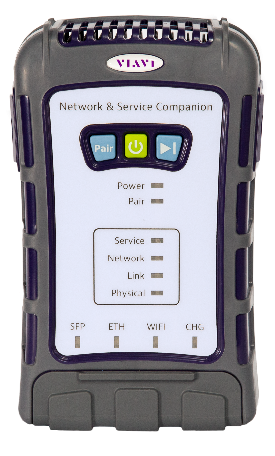 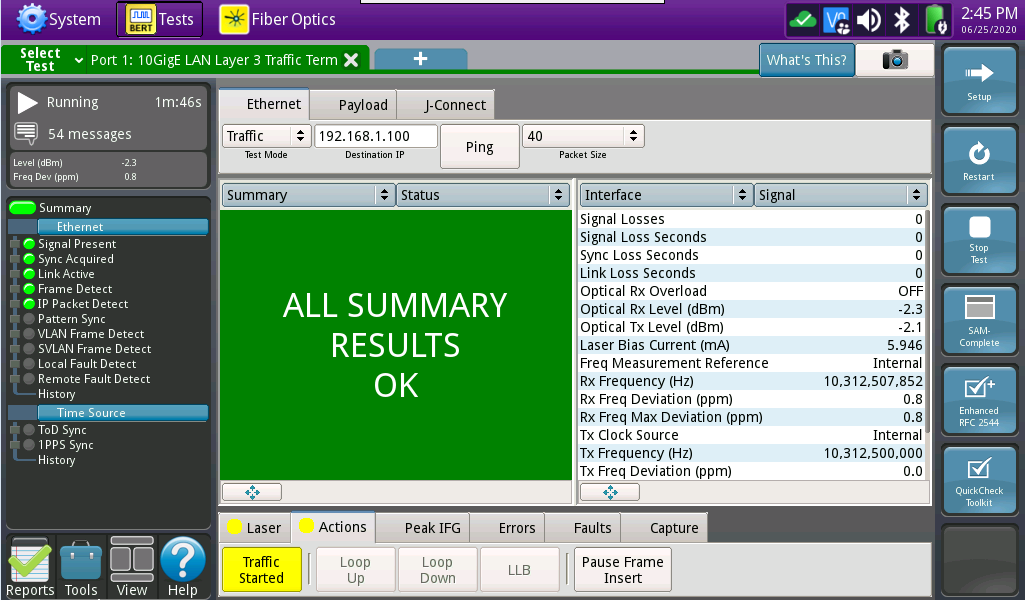 T-BERD/MTS 5800
Companion
5800 
Loop Up /Down Commands 
+ Traffic
Companion 
in Loopback Test Mode
(24/7 leave behind)
10G Links with SLA
Service Activation & Maintenance Tests
Very easy setup, 1-man job, cheaper E2E test
Enterprise Ethernet1G & 10G Loopback
L3 Loopback
L2 Loopback
Port Loopback
RFC-2544 or Y.1564
Traffic Gen
Circuit SLA up to 10 Gbps
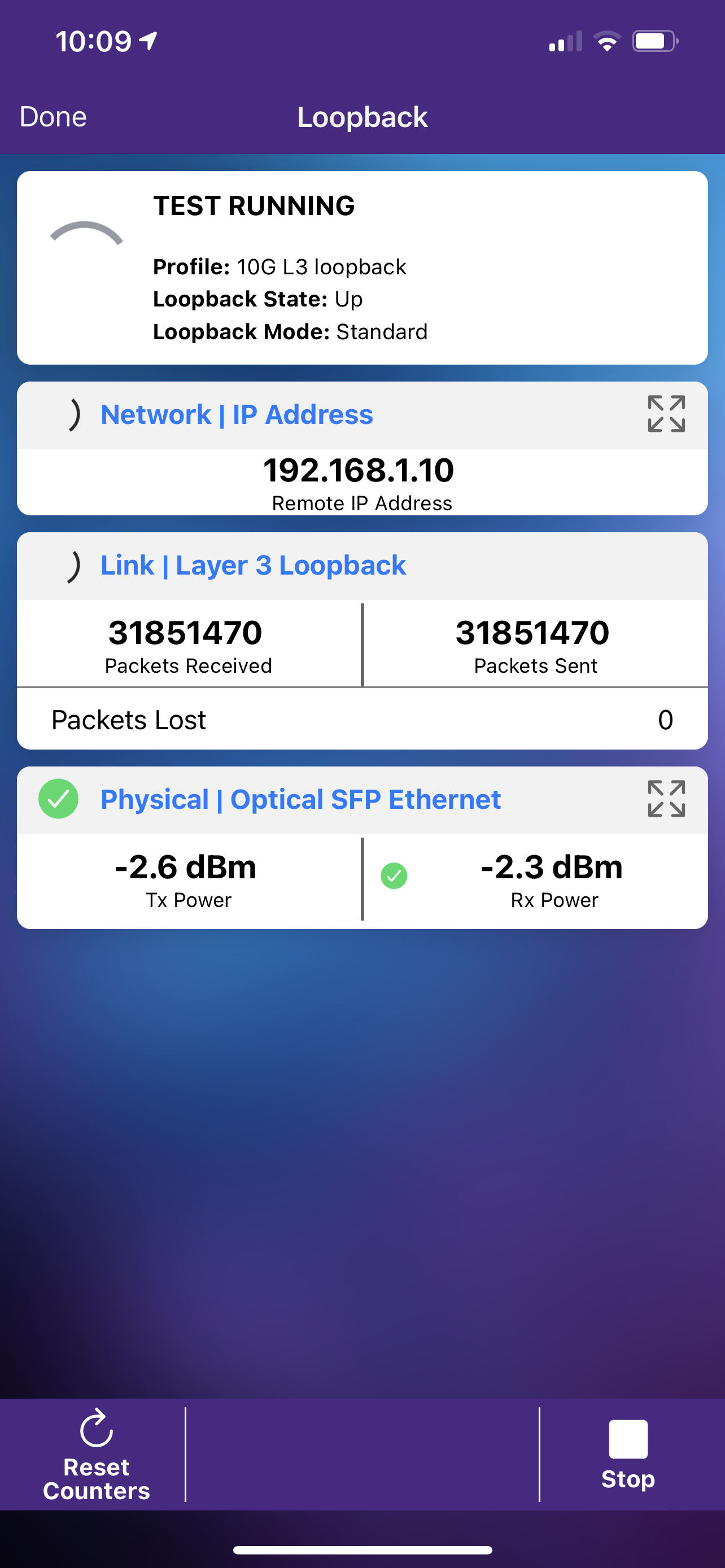 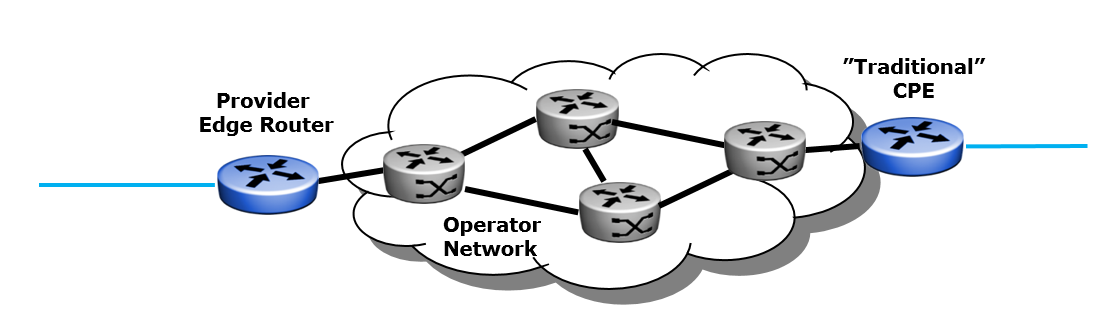 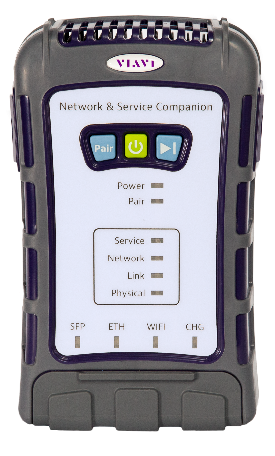 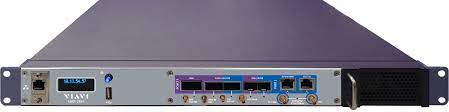 MAP-2100
Companion
2100 
Loop Up /Down Commands 
+ Traffic
Companion 
in Loopback Test Mode
(24/7 leave behind)
Loop Up Command required
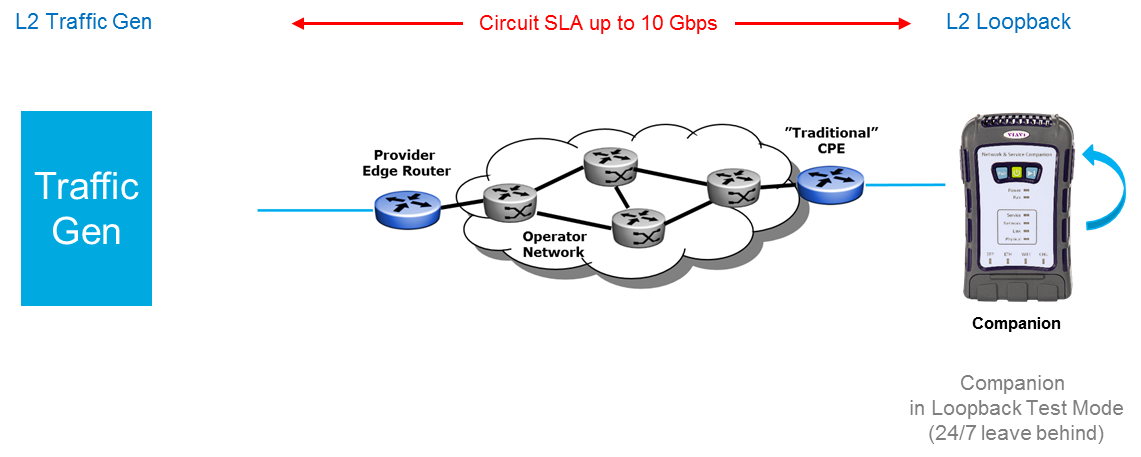 L2 LoopbackTest Profile (Setup)
All Frames sent by the Remote Device are looped back with the MAC addresses swapped
Interface Type
RJ45 – built-in 1000BaseT (only 1GE supported)
SFP – Optical/Ethernet 1G or 10G SFP+)
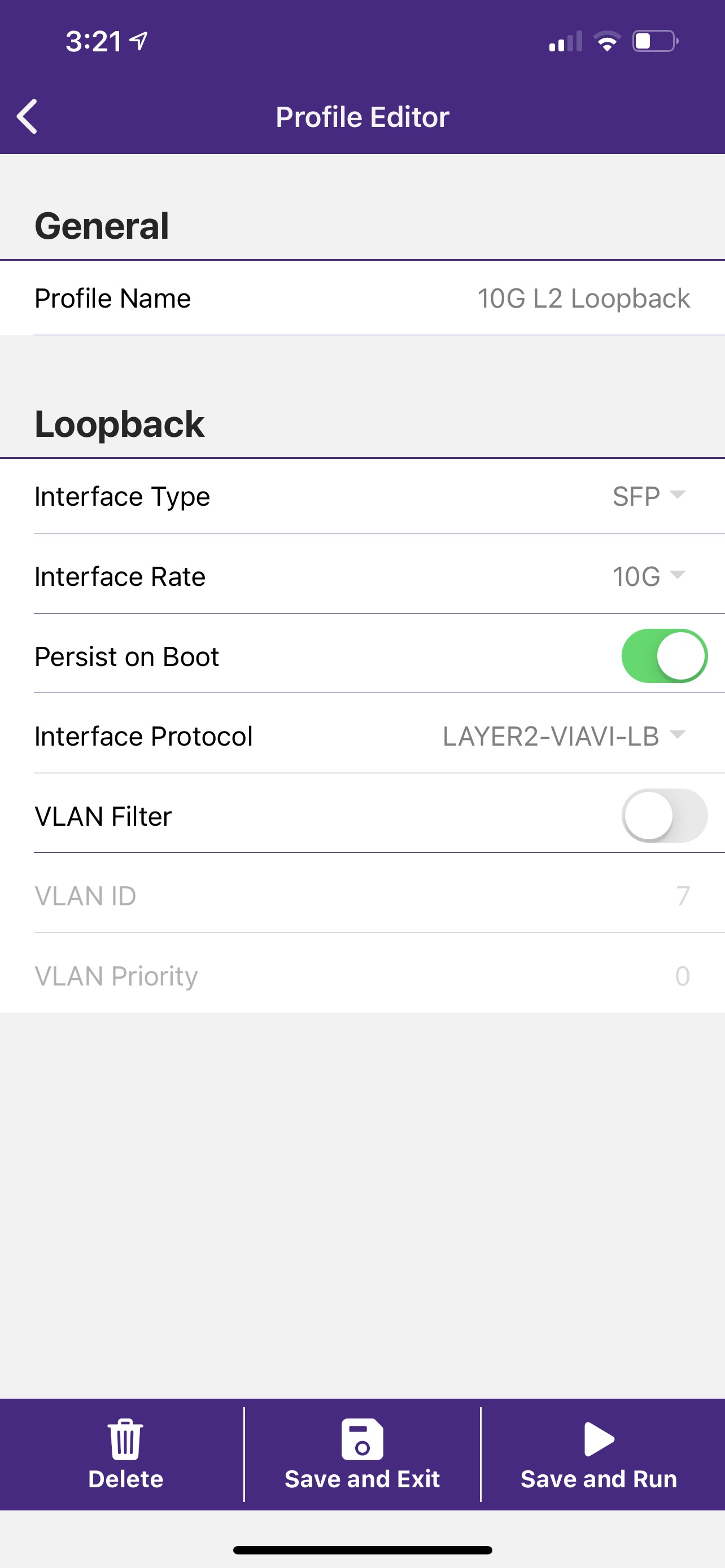 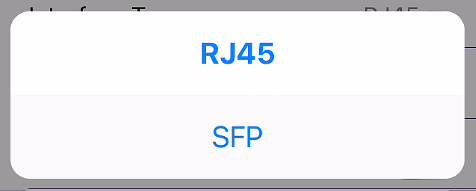 Persist on Boot
Enabled 
Loopback test resumes with this profile after reboot (loss of power while left behind or unit preset before being shipped to test site)
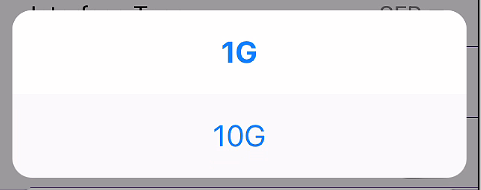 Interface Rate
1G for 1GE 
10G for 10GigE
(correct SFP/SFP+ must be plugged in)
VLAN Filter
Disabled
All tagged or untagged test frames are looped

Enabled
Only test frames with correct 
VLAN ID and VLAN Priority are looped
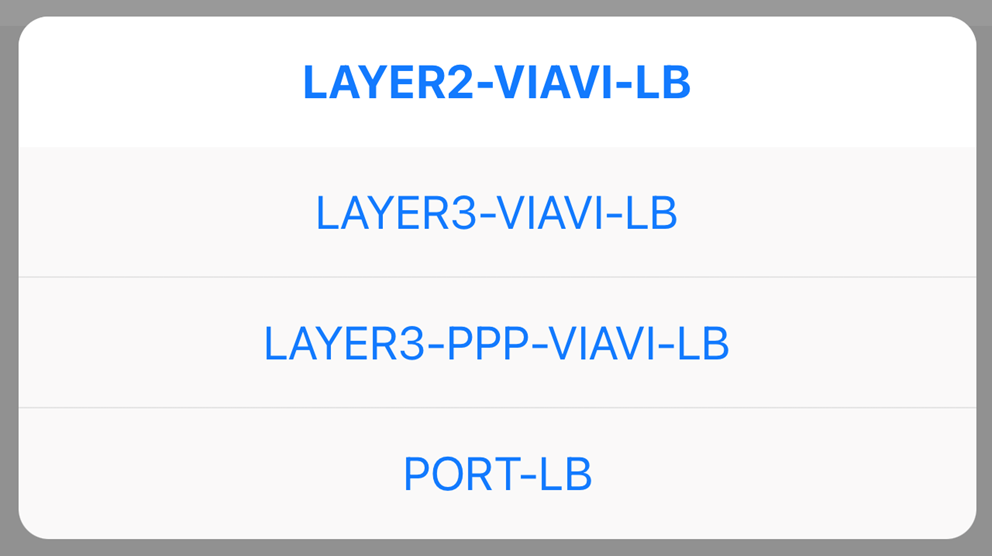 Interface Protocol
LAYER2-VIAVI-LB 
for Layer 2 Ethernet Loop
J-Proof supported (with 10G Loopback only)
Loop Up Command required
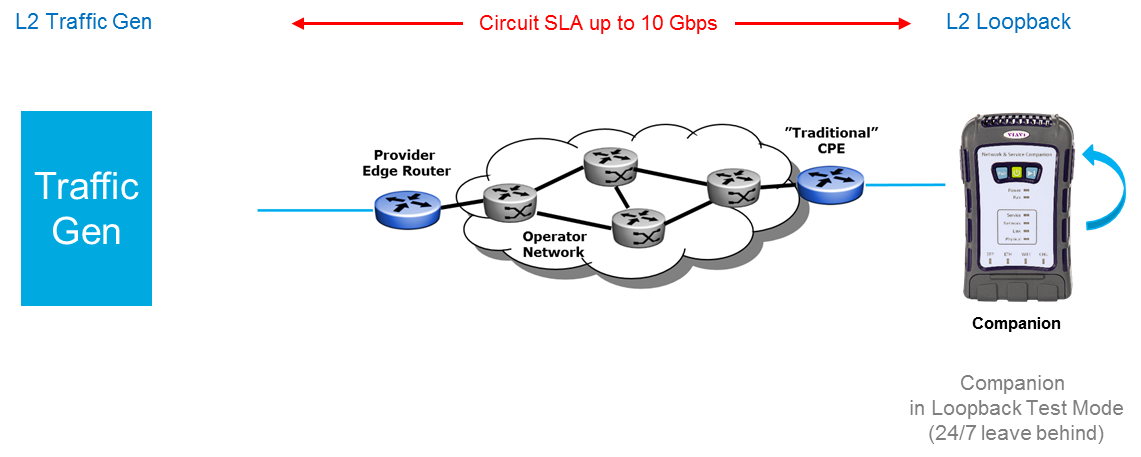 L2 LoopbackTest Results
All Frames sent by the Remote Device are looped back with the MAC addresses swapped
Incoming Loop Up Command (with Destination address matching the MAC address of the NSC) will be acknowledged
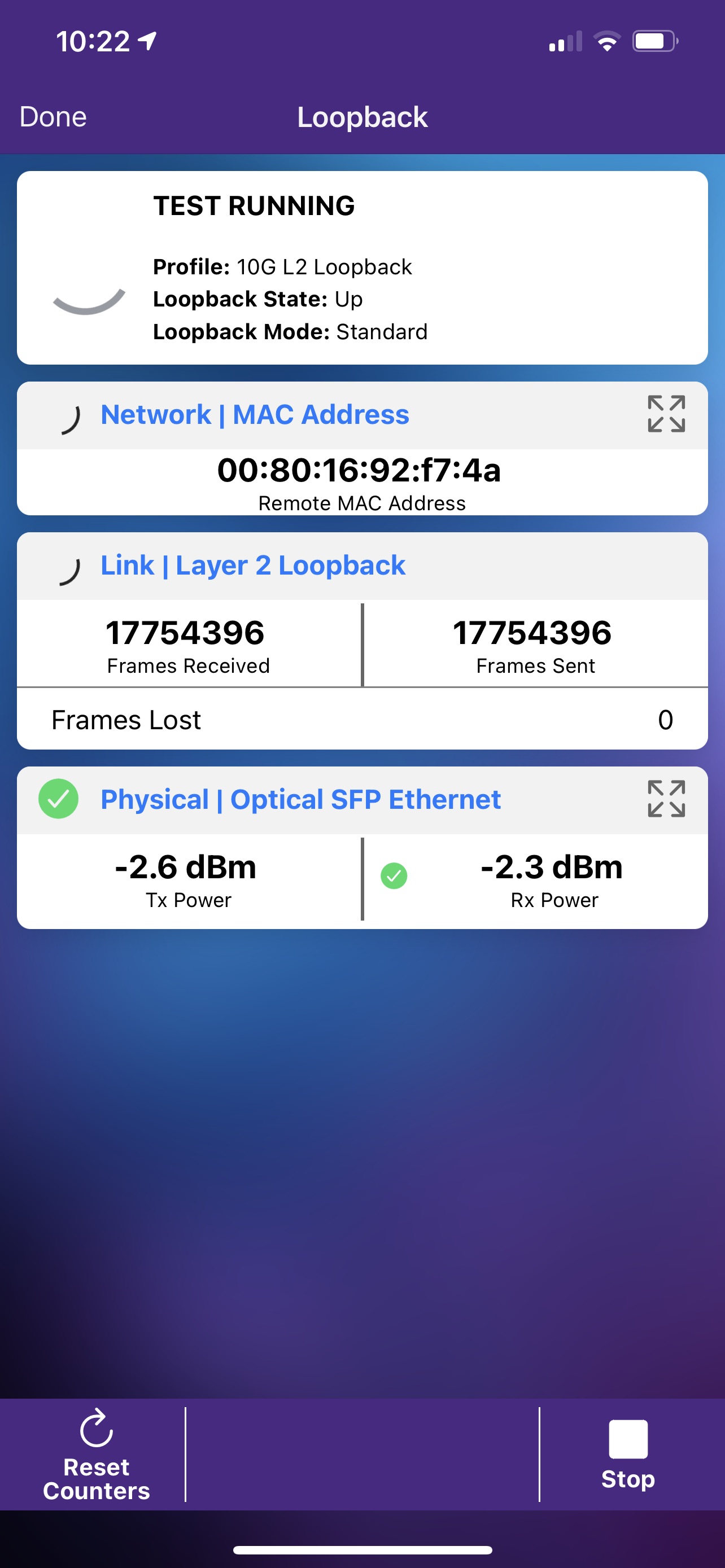 Test Running NSC ready to be looped
Remote Traffic Generator
00:00:00:00:00:00:00 -> Loop is down
MAC of the remote unit -> Loop is up
Link Counters
Counts Frames received from the Remote Device (same MAC which sent the Loop Up command) and sent (looped back) from the NSC
Frame Lost Counter
Counts received Errored Frames
(only supported with 10G Loopback)
Loop Up Command required
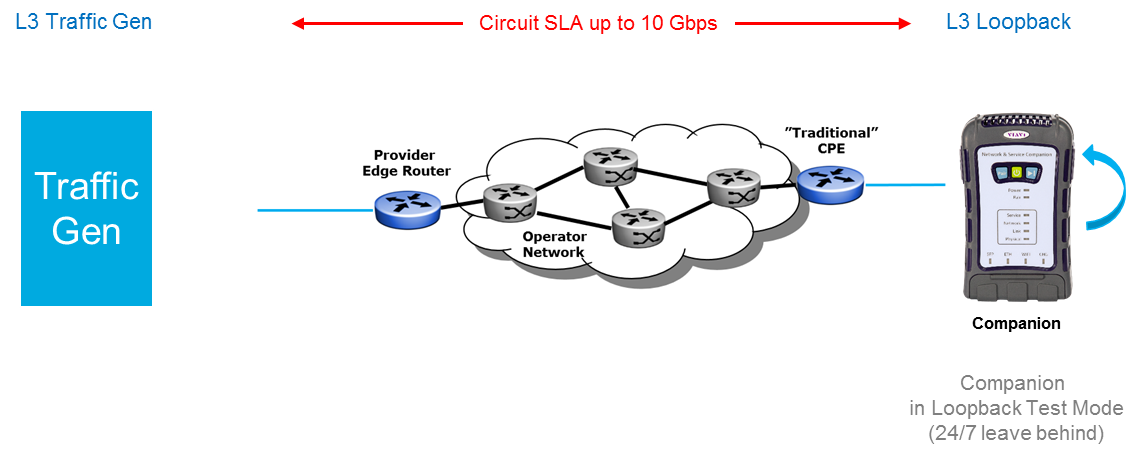 L3 LoopbackTest Profile (Setup)
All Packets sent by the Remote Device are looped back with the MAC & IP addresses swapped
Interface Type
RJ45 – built-in 1000BaseT (only 1GE supported)
SFP – Optical/Ethernet 1G or 10G SFP+)
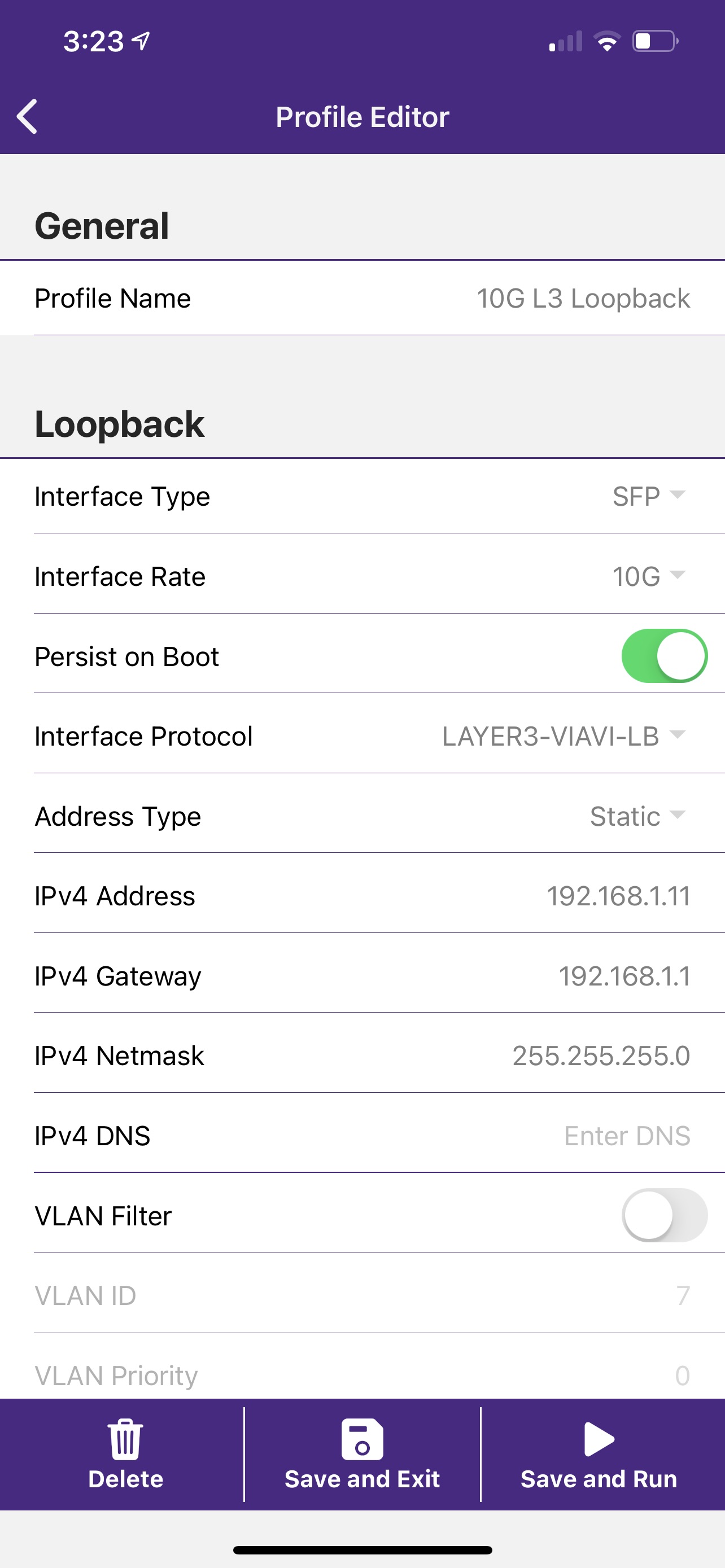 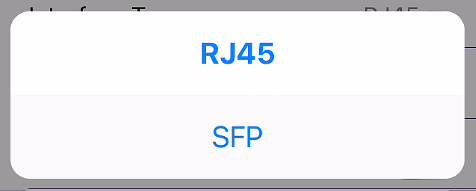 Persist on Boot
Enabled 
Loopback test resumes with this profile after reboot (loss of power while left behind or unit preset before being shipped to test site)
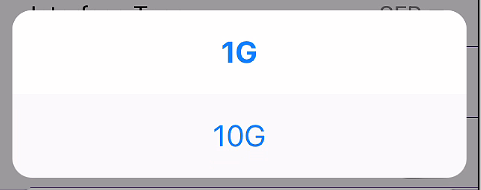 Interface Rate
1G for 1GE 
10G for 10GigE
(correct SFP/SFP+ must be plugged in)
VLAN Filter
Disabled
All tagged or untagged test packets are looped
The NSC replies to all tagged & untagged ARPs 
Enabled
Only test packets with correct 
VLAN ID and VLAN Priority are looped
The NSC only replies to ARPs received with the correct VLAN ID
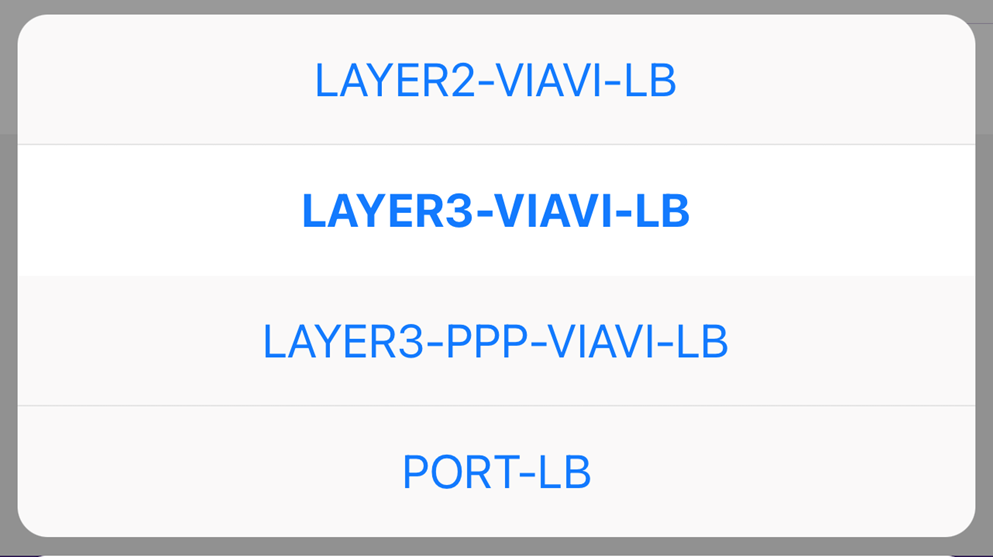 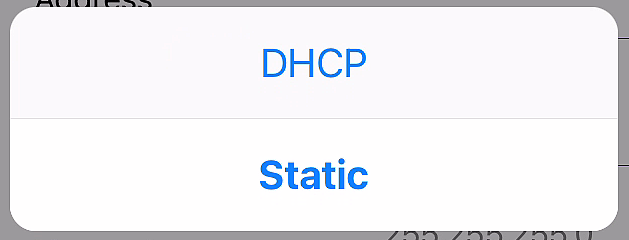 Address Type
DHCP server or 
Static IP
Interface Protocol
LAYER3-VIAVI-LB 
for Layer 3 IP Loop
Loop Up Command required
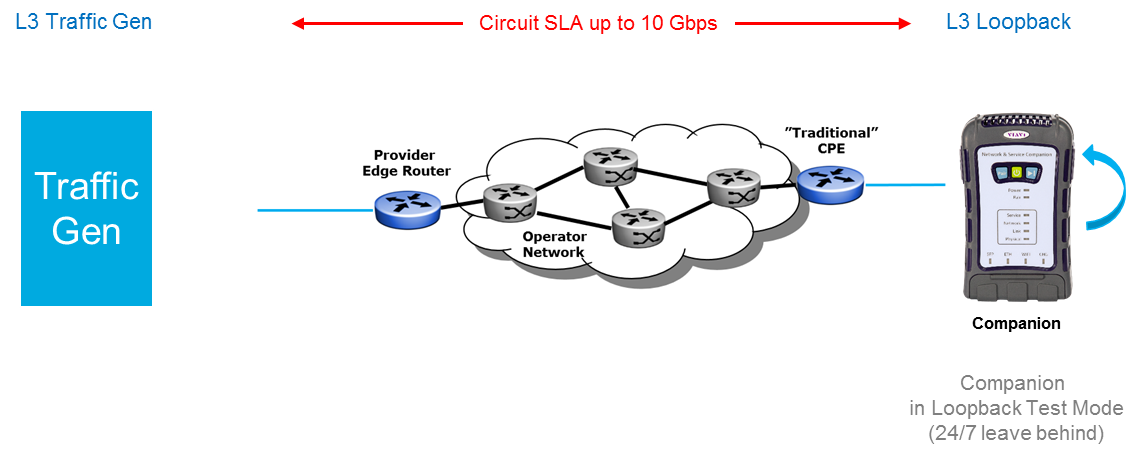 L3 LoopbackTest Results
All Packets sent by the Remote Device are looped back 
with the MAC & IP addresses swapped
Incoming Loop Up Command (with Destination address matching the IP address of the NSC) will be acknowledged
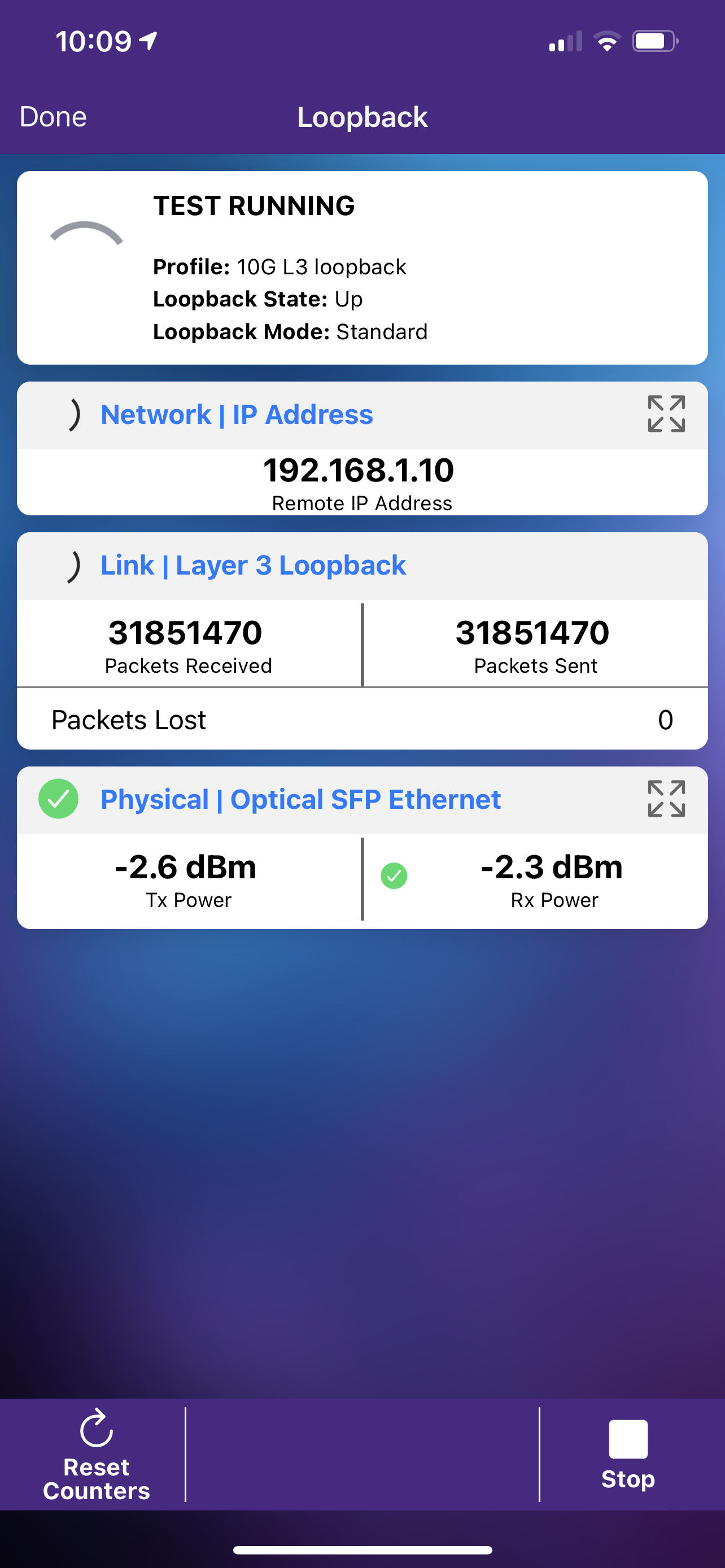 Test Running NSC ready to be looped
Remote Traffic Generator
Blank -> Loop is down
IP of the remote unit -> Loop is up
Link Counters
Counts Packets received from the Remote Device (same IP which sent the Loop Up command) and sent (looped back) from the NSC
Packet Lost Counter
Counts received Errored Packets
(only supported with 10G Loopback)
Loop Up Command required
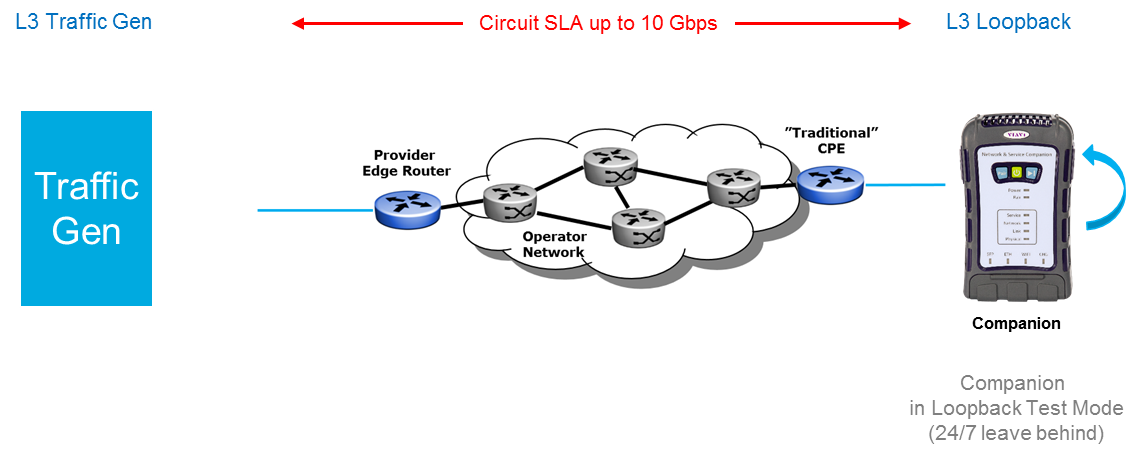 L3 PPPoE LoopbackTest Profile (Setup)
All Packets sent by the Remote Device are looped back 
with the MAC & IP addresses swapped
Interface Type
RJ45 – built-in 1000BaseT (only 1GE supported)
SFP – Optical/Ethernet 1G or 10G SFP+)
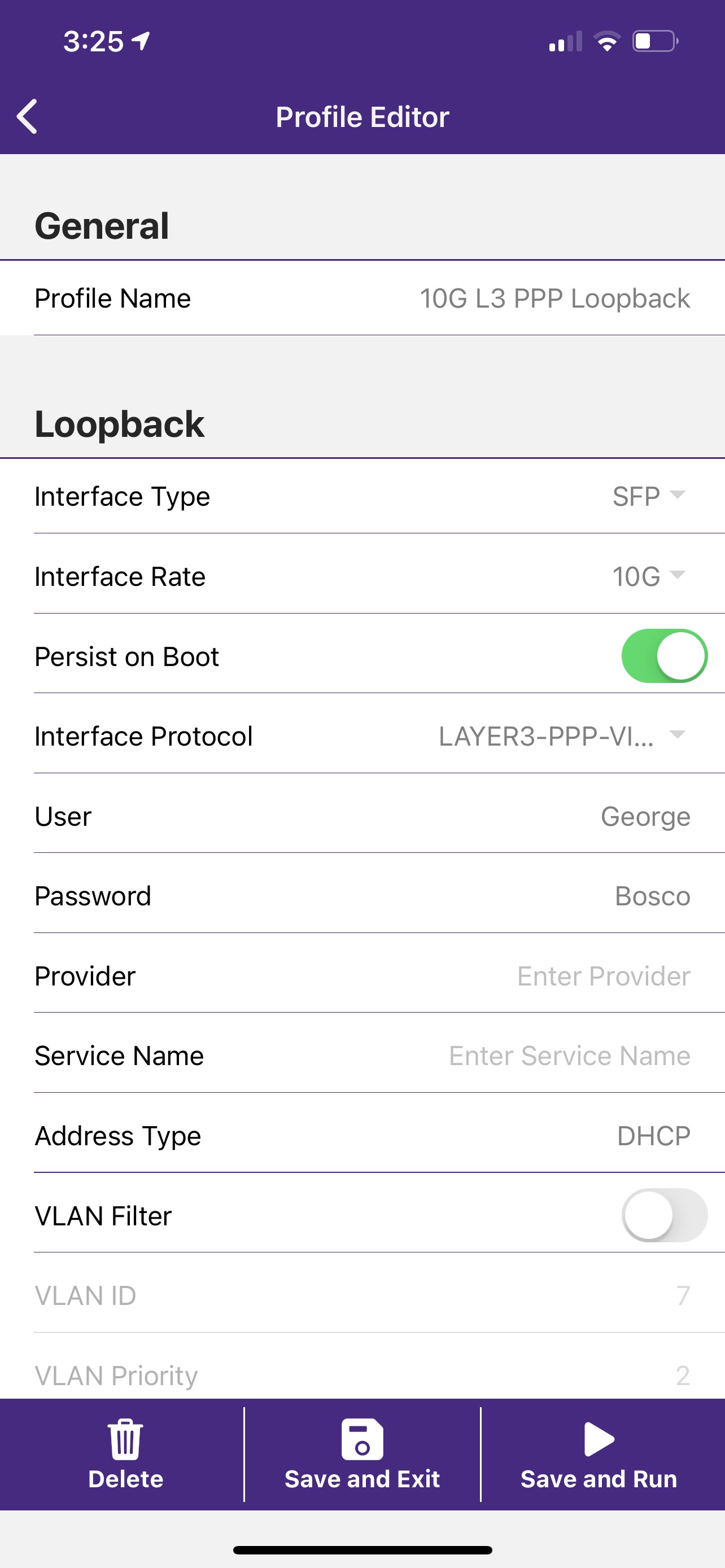 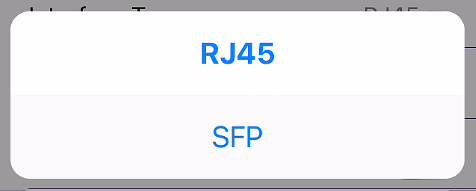 Persist on Boot
Enabled 
Loopback test resumes with this profile after reboot (loss of power while left behind or unit preset before being shipped to test site)
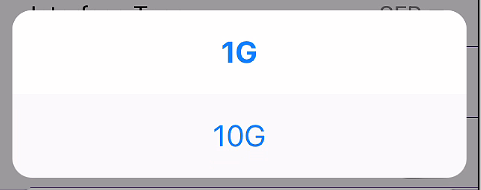 Interface Rate
1G for 1GE 
10G for 10GigE
(correct SFP/SFP+ must be plugged in)
PPPoE
Credentials (Username & Password)
VLAN Filter
Disabled
All tagged or untagged test packets are looped

Enabled
Only test packets with correct 
VLAN ID and VLAN Priority are looped
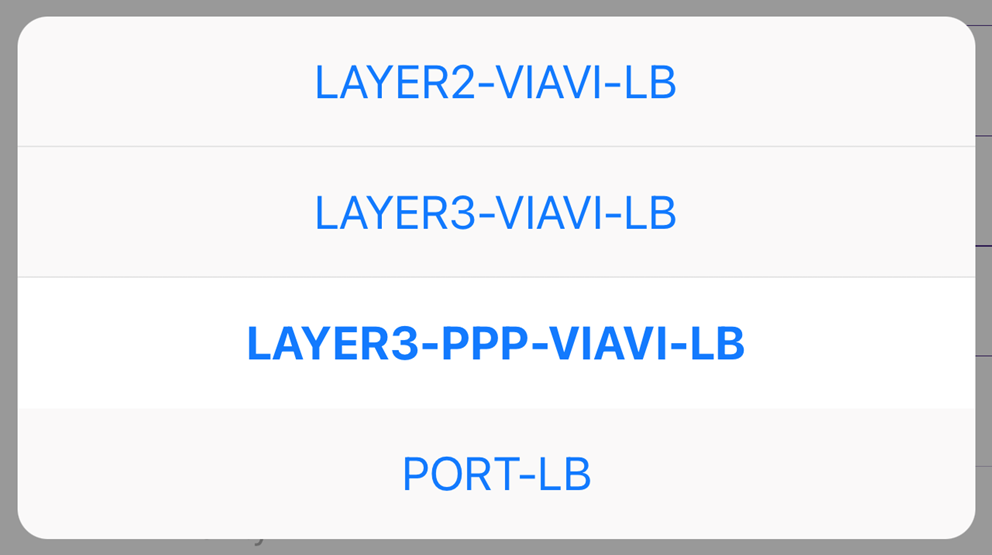 Interface Protocol
LAYER3-PPP-VIAVI-LB 
for Layer 3 IP Loop
(only supported with 10G Loopback)
No Loop Up Command required
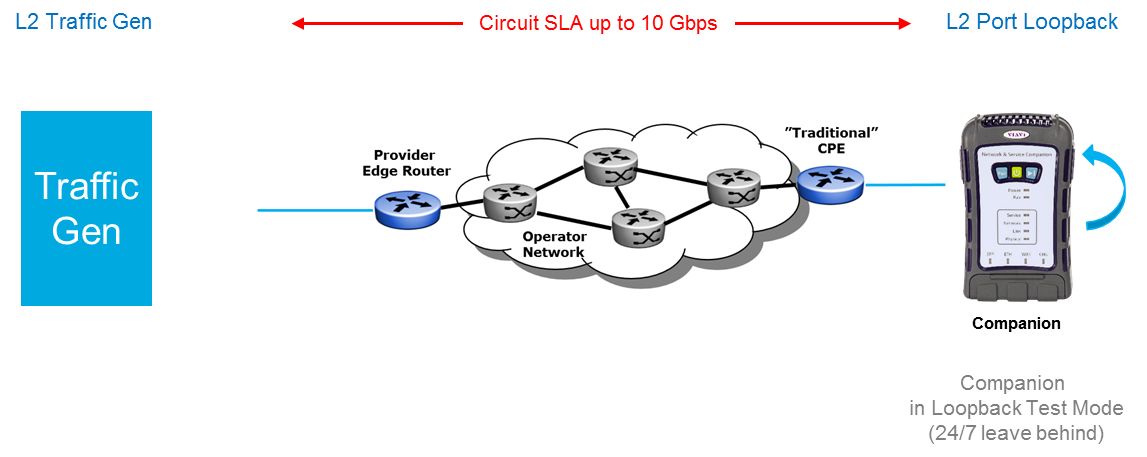 L2 Port LoopbackTest Profile (Setup)
All Frames (except multicast/broadcast) are looped back 
with the MAC addresses swapped
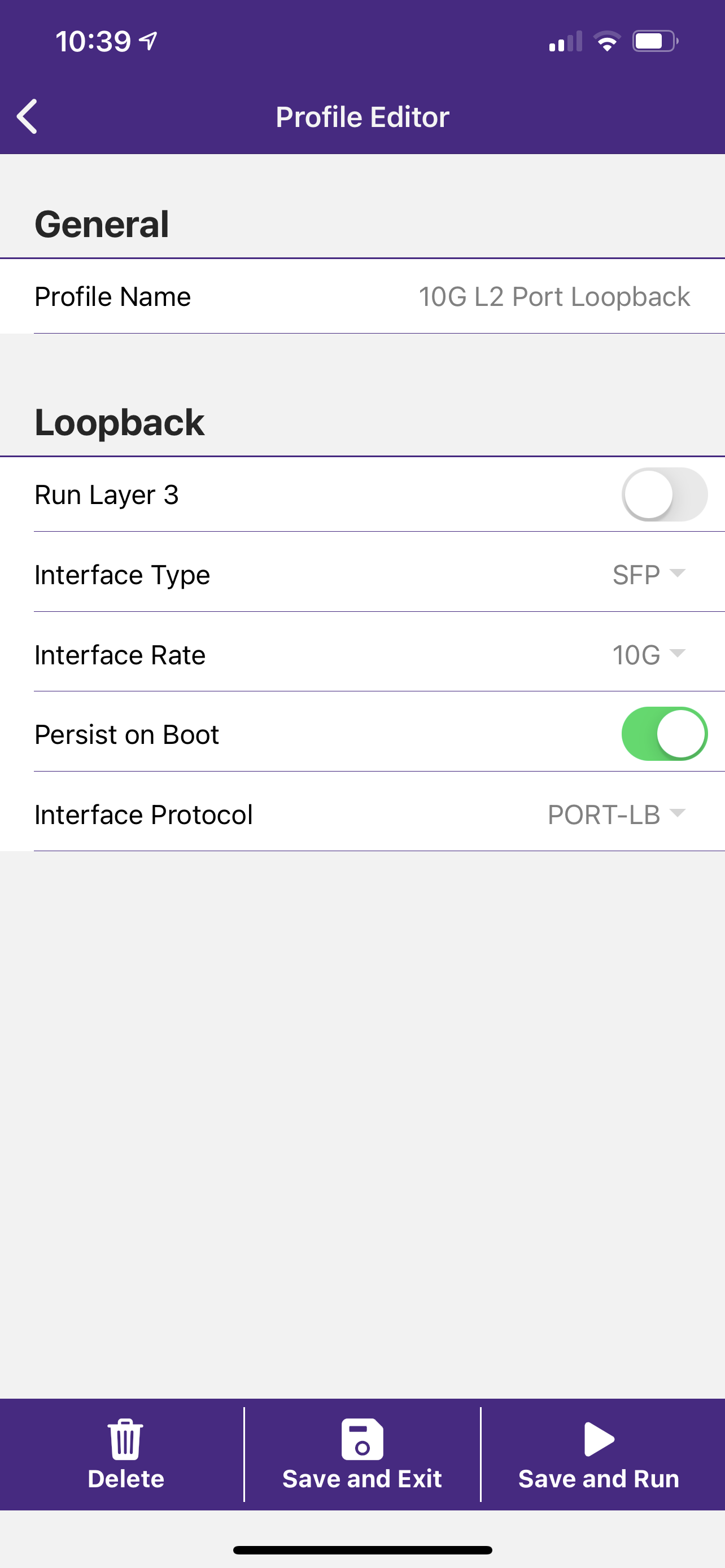 Interface Type
RJ45 – built-in 1000BaseT (only 1GE supported)
SFP – Optical/Ethernet 1G or 10G SFP+)
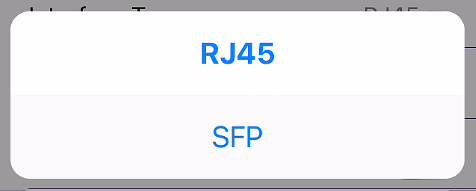 Persist on Boot
Enabled 
Loopback test resumes with this profile after reboot (loss of power while left behind or unit preset before being shipped to test site)
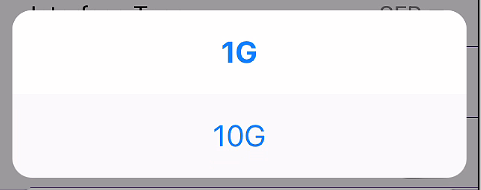 Interface Rate
1G for 1GE 
10G for 10GigE
(correct SFP/SFP+ must be plugged in)
All tagged or untagged test frames are looped
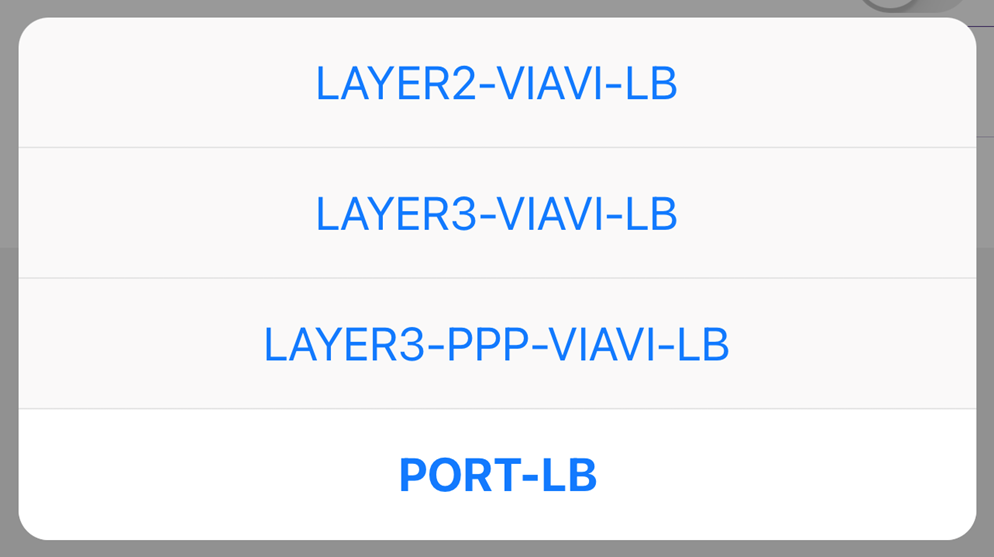 Interface Protocol
PORT-LB 
for Layer 2 Ethernet Loop
No Loop Up Command required
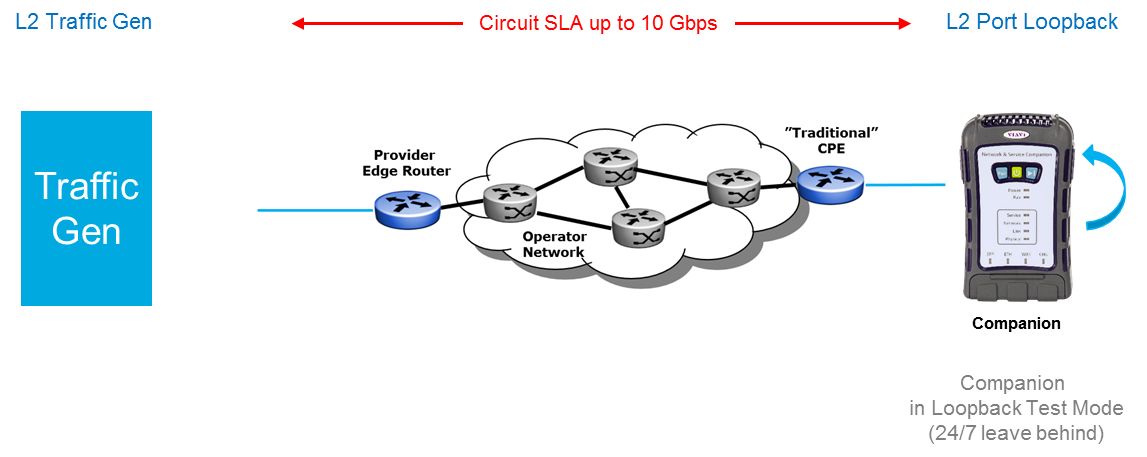 L2 Port LoopbackTest Results
All Frames (except multicast/broadcast) are looped back 
with the MAC addresses swapped
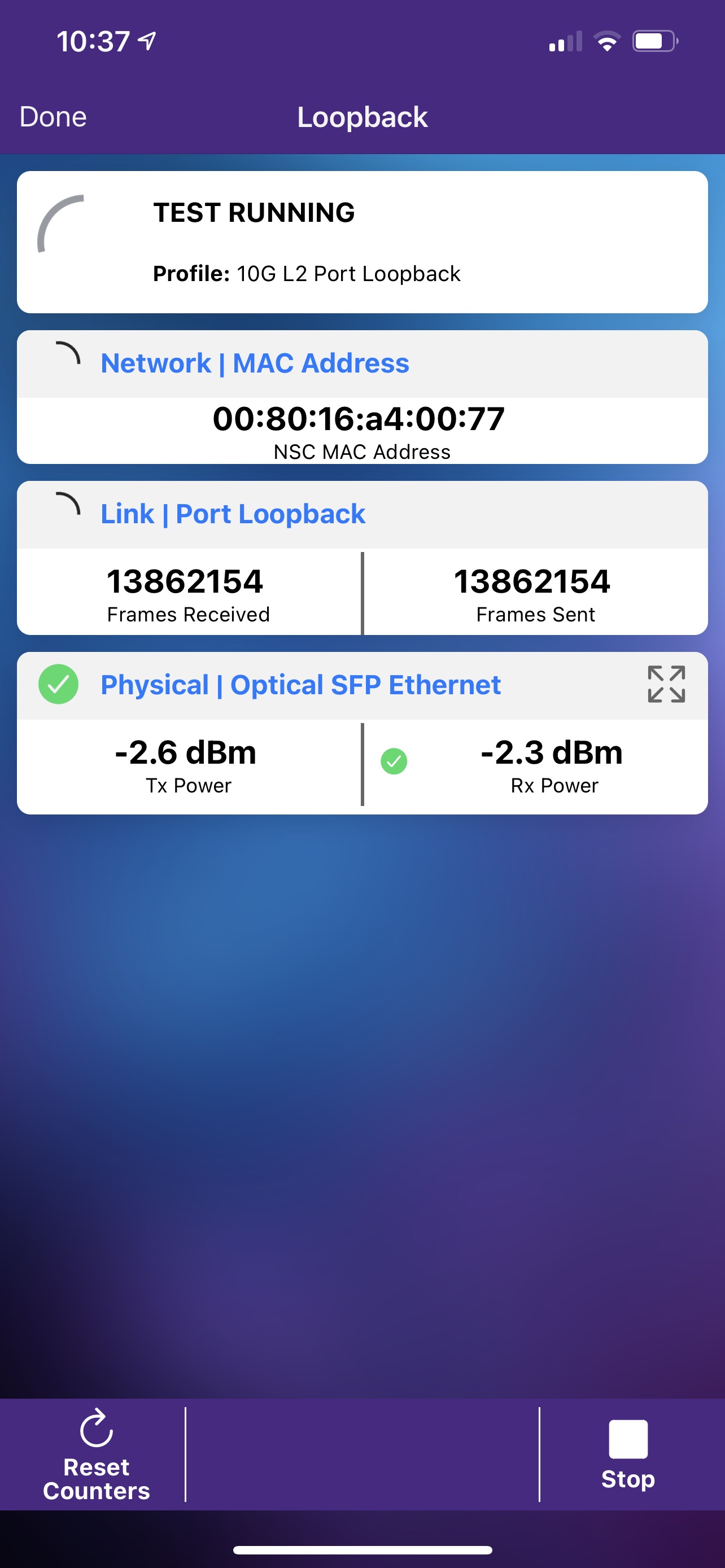 Test Running NSC ready to be looped
Link Counters
Counts any Frames
received and transmitted 
back from the NSC
No Loop Up Command required
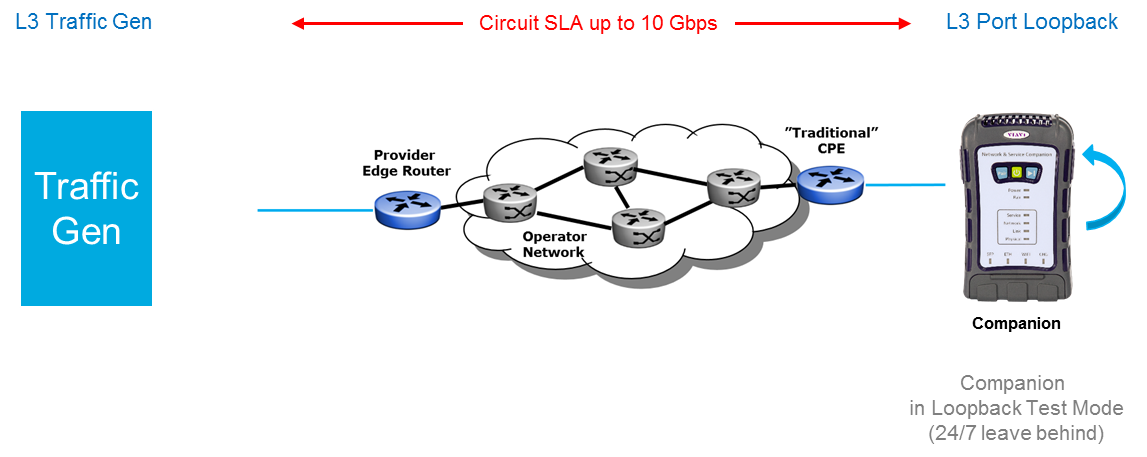 L3 Port LoopbackTest Profile (Setup)
All Packets (except multicast/broadcast) are looped back with the MAC & IP addresses swapped
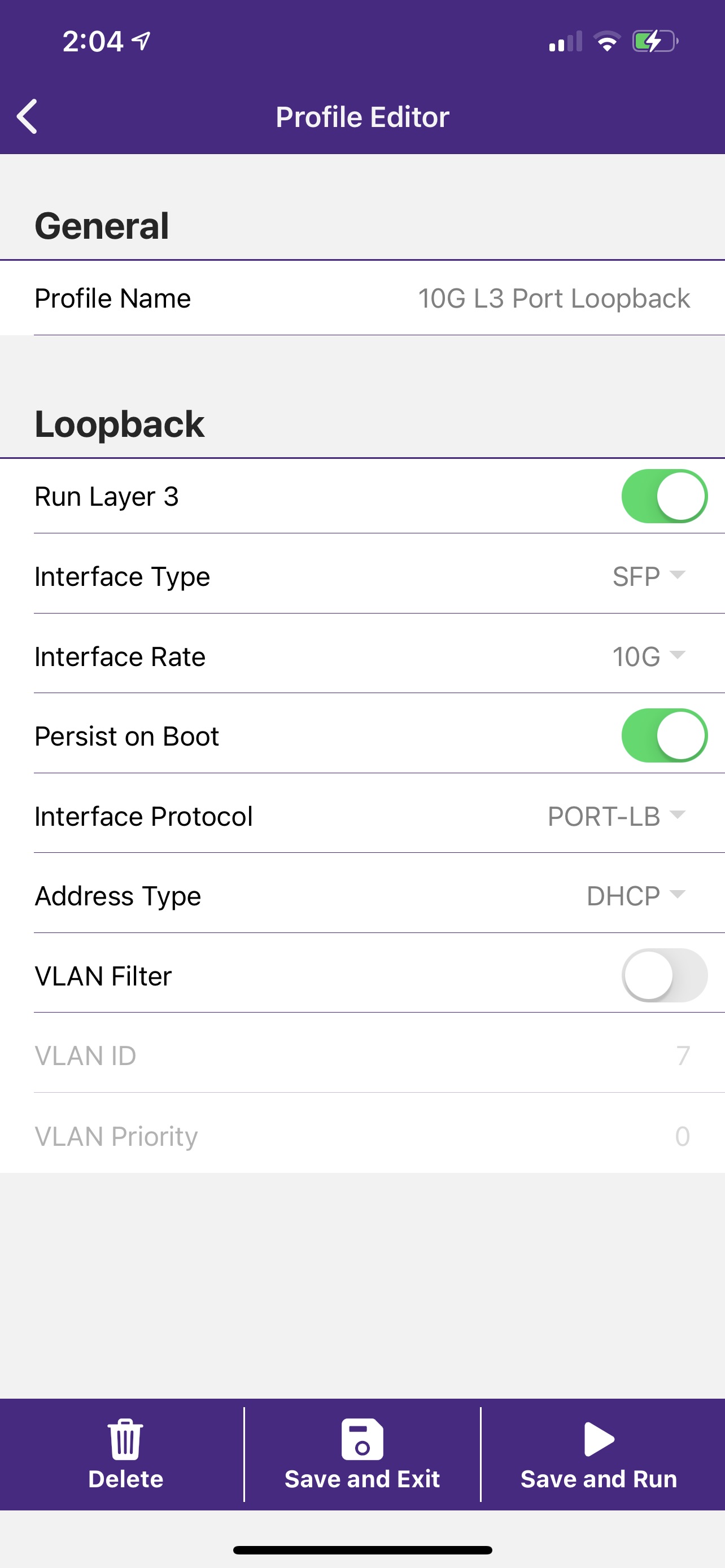 Interface Type
RJ45 – built-in 1000BaseT (only 1GE supported)
SFP – Optical/Ethernet 1G or 10G SFP+)
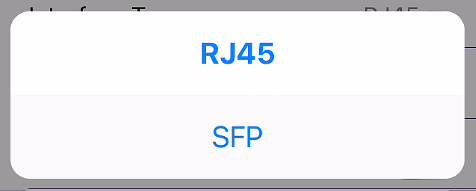 Persist on Boot
Enabled 
Loopback test resumes with this profile after reboot (loss of power while left behind or unit preset before being shipped to test site)
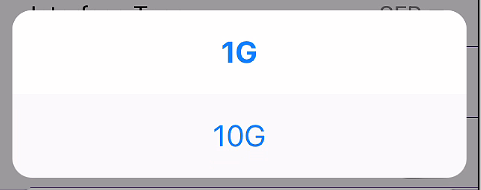 Interface Rate
1G for 1GE 
10G for 10GigE
(correct SFP/SFP+ must be plugged in)
VLAN Filter
Disabled
All tagged or untagged test packets are looped
The NSC only replies to untagged ARPs

Enabled
The NSC only replies to ARPs received with the correct VLAN ID
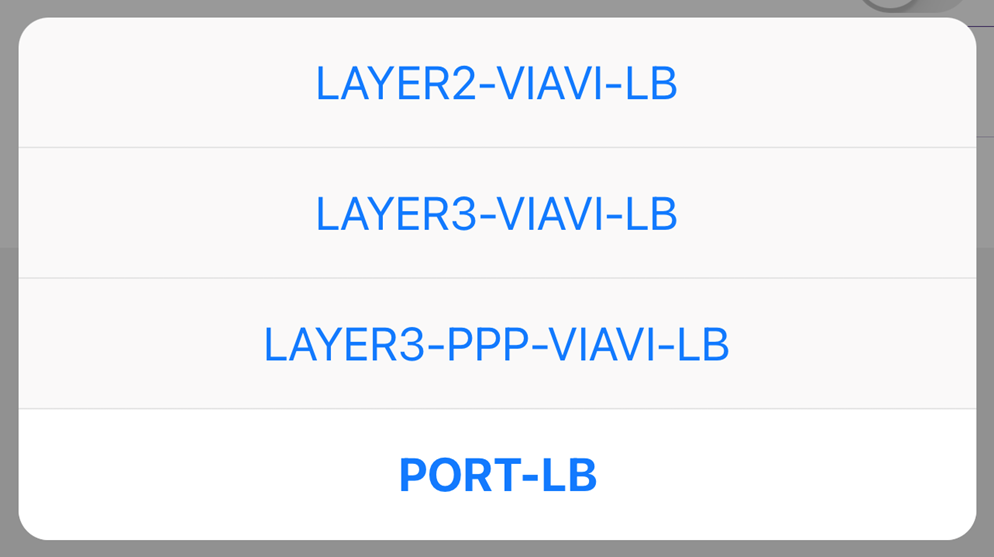 Interface Protocol
PORT-LB 
for Layer 3 IP Loop
No Loop Up Command required
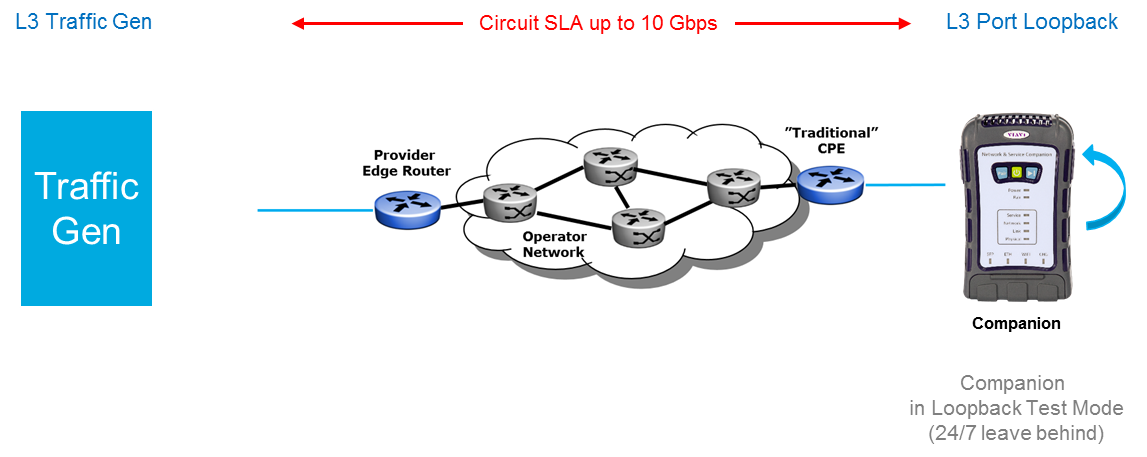 L3 Port LoopbackTest Results
All Packets (except multicast/broadcast) are looped back with the MAC & IP addresses swapped
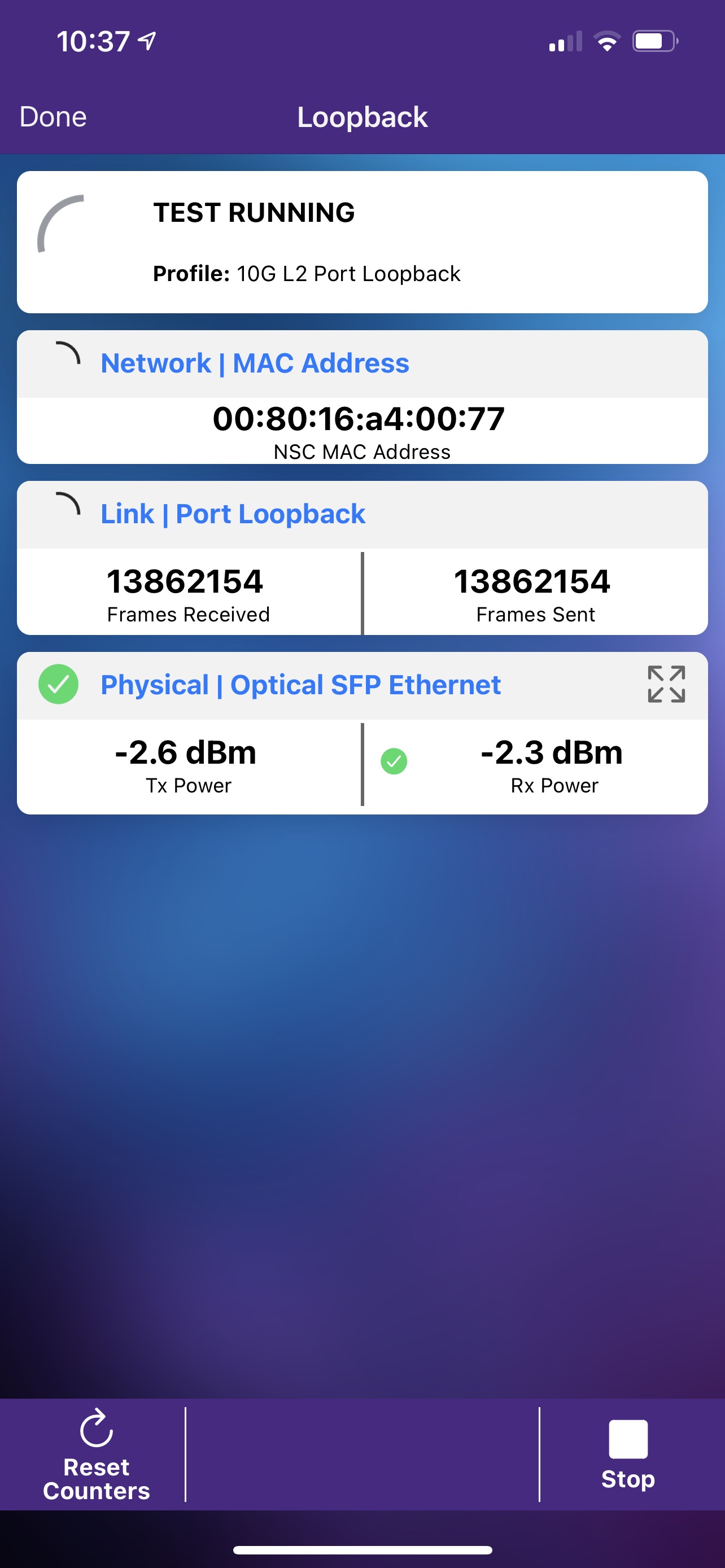 Link Counters
Counts any Packets 
received and transmitted 
back from the NSC
Packages1G & 10G Loopback
Only 1GE and 10GE supported for loopback
Loopback Packages
Part Numbers (Required)1G & 10G Loopback
Only 1GE and 10GE supported for loopback
Software



SFP